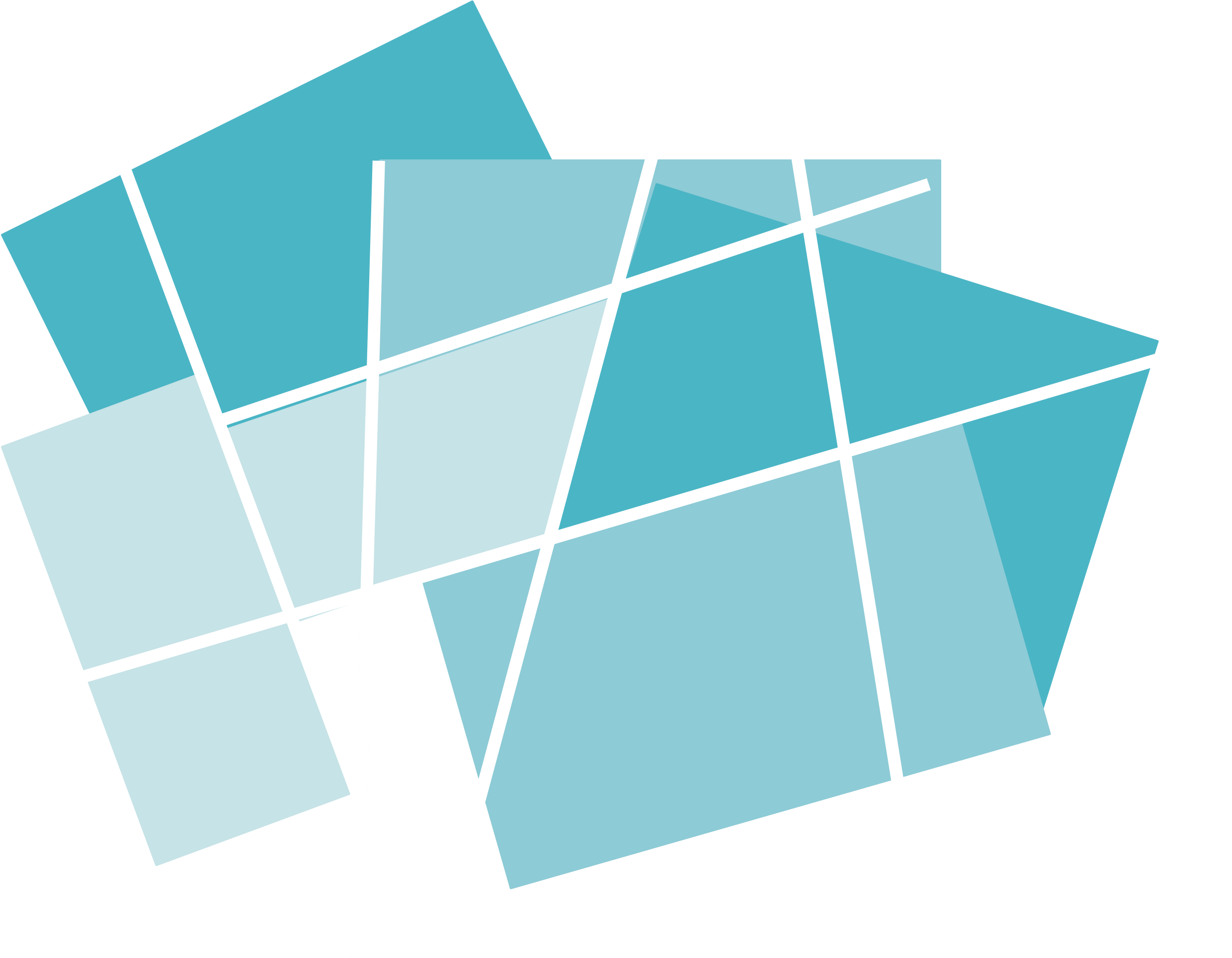 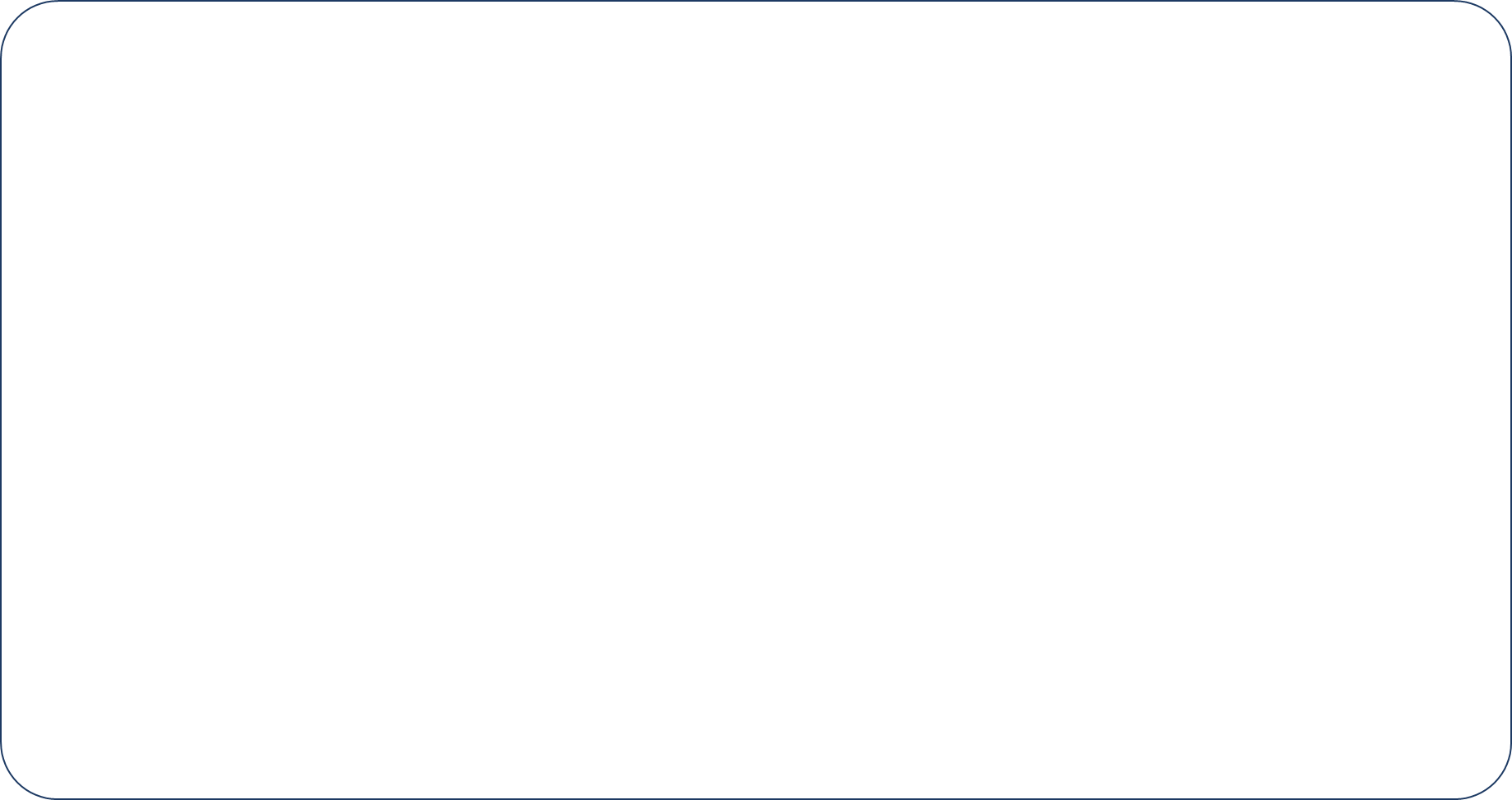 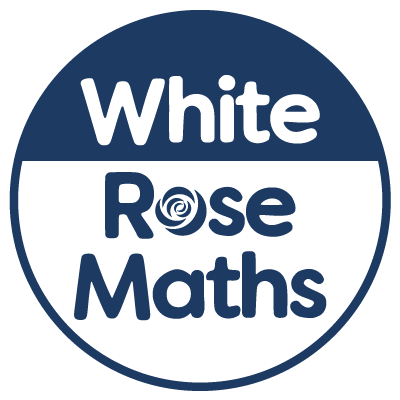 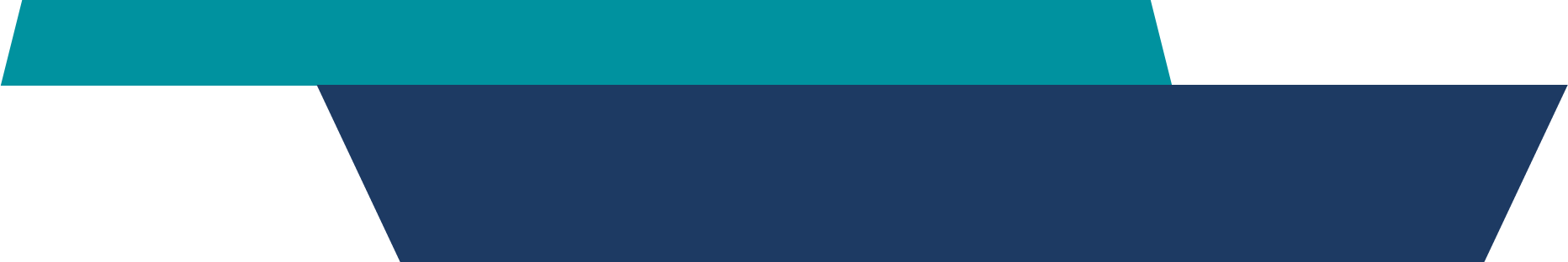 Year 6 - Spring - Block 3
Algebra
Eva has a one-step function machine.
She puts in the number 6 and the number 18 comes out.





What could the function be?
How many different answers can you find?
6
6
2
Amir puts some numbers into a function machine.









What is the output from the function when the input is 16?
2
8
7
3
4
6
3
Dora puts a number into the function machine.




Dora’s number is:
A factor of 32
A multiple of 8
A square number

What is Dora’s input?
What is her output?

Can you create your own clues for the numbers you put into a function machine for a partner to solve?
Input
Output
4
Teddy has two function machines.






He says,


Is Teddy correct?

Is there an input that will give the same output for both machines?
Input
Output
Input
Output
The function machines will give the same answer.
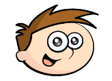 5
Mo has the following function machines. 











Explain which of these can be written as single function machines.
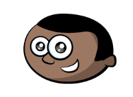 Input
Output
Input
Output
Input
Output
6
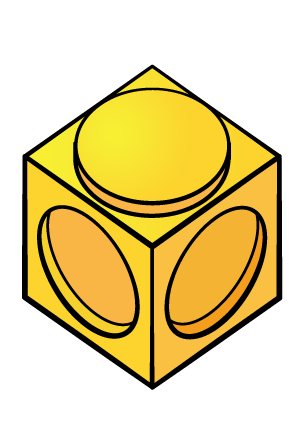 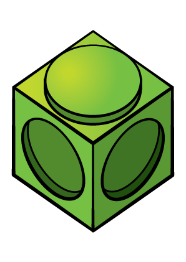 Input
Output
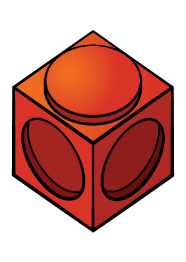 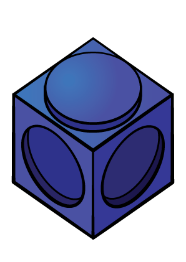 Input
Output
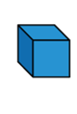 7
This function machine gives the same output for every input.
For example if the input is 5 then the output is 5 and so on.




What is the missing part of the function?


What other pairs of functions can you think that will do the same?
Input
Output
8
9
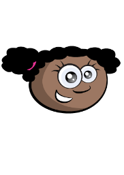 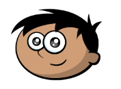 10
11
A
B
C
D
12
Rosie thinks of a number. She adds 7 and divides her answer by 2

Teddy thinks of a number. He multiples by 3 and subtracts 4

Rosie and Teddy think of the same number.
Rosie’s answer is 9
What is Teddy’s answer?

Rosie and Teddy think of the same number again. This time, they both get the same answer.

Use trial and improvement to find the number they were thinking of.
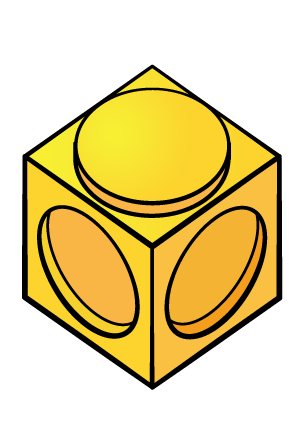 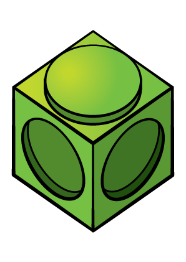 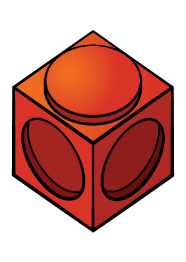 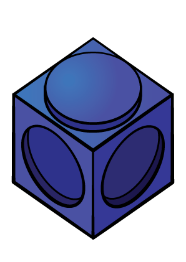 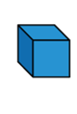 13
14
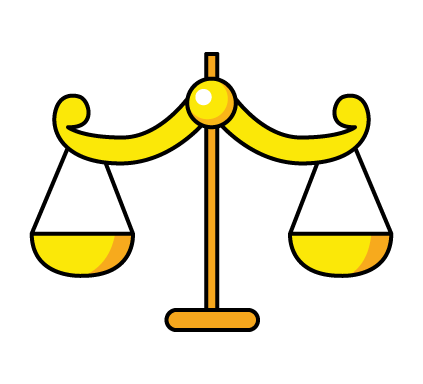 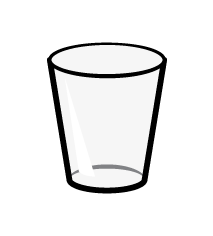 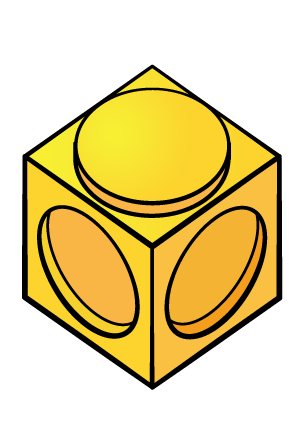 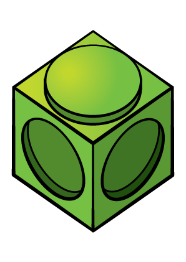 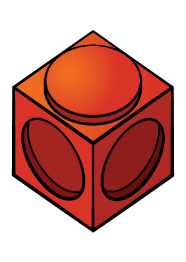 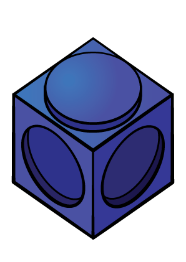 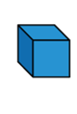 15
16
What is the size of the smallest angle in this isosceles triangle?








How can you check your answer?
17
18
Alex has some algebra expression cards.








The mean of the cards is 19
Work out the value of each card.
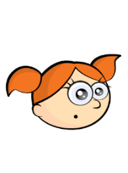 19
Here is the quadrilateral ABCD.

The perimeter of the quadrilateral is 80 cm.








AB is the same length as BC.
Find the length of CD.
B
C
A
D
20
21
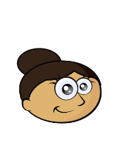 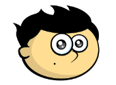 22
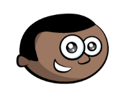 23
Large beads cost 5p and small beads cost 4p 

Rosie has 79p to spend on beads. 
   





How many different combinations of small and large beads can Rosie buy?

Can you write expressions that show all the solutions?
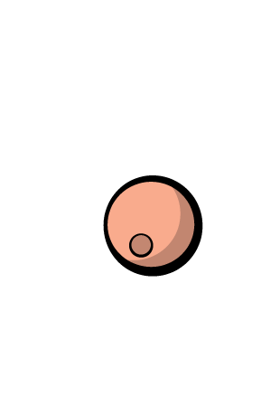 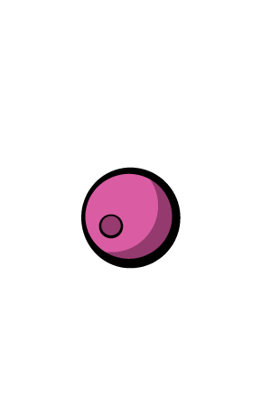 4p
5p
24